All you need to know about changes to GCSEs
Cerys Evans, Careers Adviser & Writer
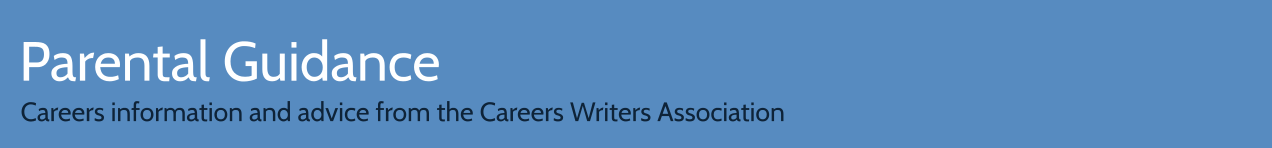 April 2017
www.parentalguidance.org.uk
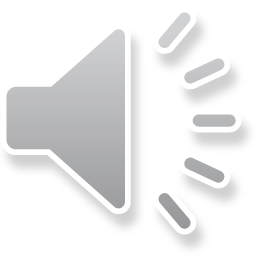 In September 2015, a new-style GCSE was introduced in schools across England
The change began with just three subjects,English language, English literature & maths
The first exams for these new GCSEs will be taken in summer 2017
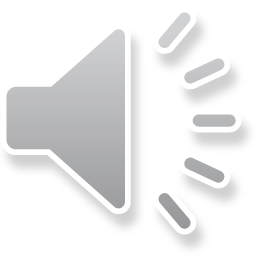 In September 2016, lots more subjects changed to the new qualification
ancient languages (classical Greek, Latin), art and design, biology, chemistry, citizenship studies, computer science, dance, double science, drama, food preparation and nutrition, geography, history, modern foreign languages (French, German, Spanish), music, physics, physical education, religious studies
The first exams for these new GCSEs will be taken in summer 2018
So, that’s all the subjects then?
Not quite
In September 2017, these remaining subjects will change to the new GCSE
ancient history, astronomy, business, classical civilisation, design and technology, economics, electronics, engineering, film studies, geology, media studies, psychology, sociology, statistics
The first exams for these new GCSEs will be taken in summer 2019
What else has changed?
New gradesTougher contentLess courseworkBig final exams
Let’s explain
New grades
GCSE 9-1 will replace A*-G
9 is the top grade, higher than the current GCSE A*
7 is comparable to the current GCSE grade A
5 is considered a ‘good pass’
4 is considered to be a ‘standard pass’
Tougher content
New content is being added and the qualification is designed to be more demanding
Less coursework & big final exams
Exams will be the main method of assessment and there’ll be far less coursework, except where skills need to be tested in other ways,           like drama, for example

Rather than being assessed per module studied, students will sit final exams covering the whole two-year syllabus
Other changes
November resits will only be available in English language and maths

Most subjects will now only offer one level of exam, where two levels
 were offered in the past
The future?
UK universities require grades 4 in GCSE English language and maths      (with the exception of some more competitive courses),                                     so no real change there
What does this mean for the future?
This year, in the main, it looks like universities are asking for a minimum grade 4 in GCSE English Language and Maths to move on to degrees. Some of this may be down to caution around how students will fare under the tougher system; it is possible that 5 will be seen as the new C in a year or two.

Requirement to resit
From academic year 2019/2020, 16-18 year old students will be expected to resit GCSE English Language and Maths post-16 if they achieve below a grade 5. Until that date, students will be expected to resit if they achieve below a grade 4.

What’s happening across the rest of the UK?
GCSEs in Wales are also being reformed with the first wave sitting exams from November 2017. These exams will no longer be comparable with GCSEs in England.

In Northern Ireland, change is afoot too, with new GCSEs being introduced from September 2017. The A*-G grading system will remain.

If you want to find out about how A levels have changed, see our article, A Level Reform.

© Cerys Evans, January 2017
The future?
Most sixth forms ask for grades 4 or 5 in GCSE English language and maths as a basic entry requirement
All sixth forms continue to ask for specific (often higher) grades               to study individual A level subjects
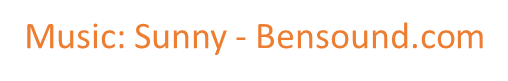 All you need to know about changes to GCSEs
Cerys Evans, Careers Adviser & Writer

Thanks for watching
See www.parentalguidance.org.uk for the information you need 
to support your child's career decisions
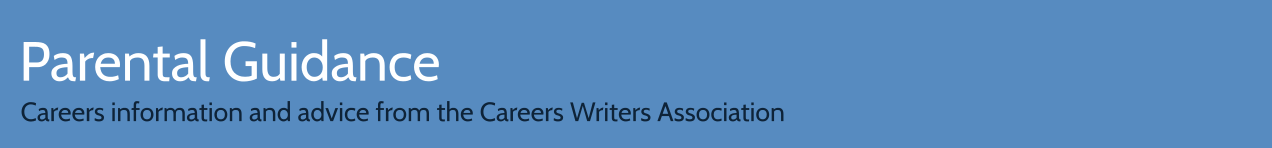 April 2017
www.parentalguidance.org.uk
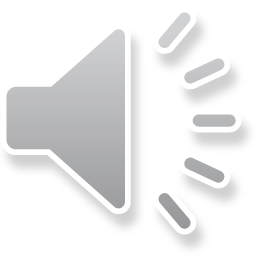